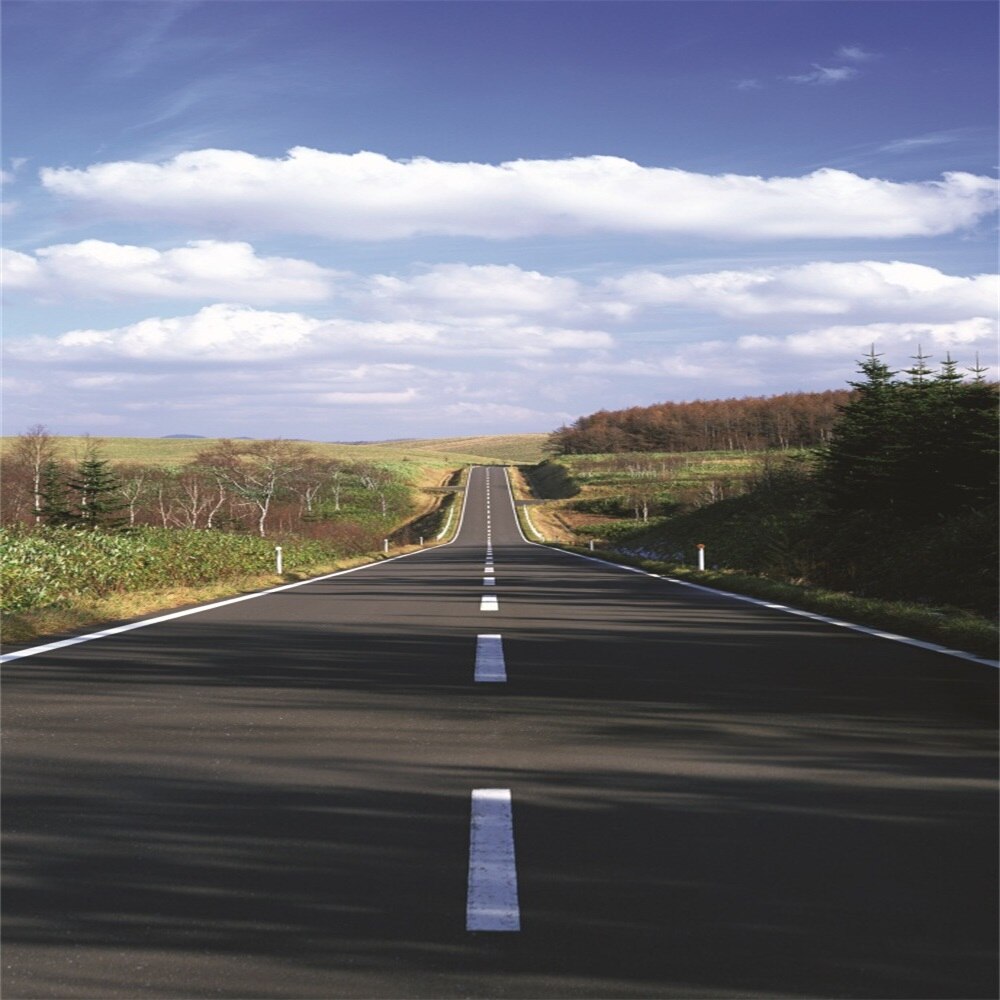 Koncepcja
Zarząd Dróg Powiatowych
 w Gołdapi 
Sprawozdanie z działalności
 2021- 2022
Zespół ZDP
Zarządu Dróg Powiatowych w Gołdapi
Rada Powiatu w Gołdapi dniu 1 lutego 2002 r. utworzyła jednostkę organizacyjną – Zarząd Dróg Powiatowych w Gołdapi.
Drogi w Powiecie Gołdapskim
Zarząd Dróg Powiatowych w Gołdapi zarządza drogami o łącznej długości 280 km:
 Gmina Banie Mazurskie – 104 km
 Gmina Dubeninki – 59 km
 Gmina Gołdap – 89 km
 Ulice w mieście - 28 km
OBOWIĄZKI ZARZĄDCY DRÓG (ZDP W GOŁDAPI)
Określone są w art. 20  Ustawy z dnia 21 marca 1985 r. o drogach publicznych, a główne kierunki zadań nałożone ustawą to:

planowanie budowy dróg
budowa i przebudowa dróg
remonty dróg
utrzymanie dróg
ochrona dróg
Struktura organizacyjna
Analiza porównawcza budżetu w latach 2021-2022
BIEŻĄCE UTRZYMANIE DRÓG2021-2022
BIEŻĄCE UTRZYMANIE DRÓG2021-2022
Dochody w latach 2021-2022
Inwestycje 2021
Inwestycje 2021
Inwestycje 2022
Inwestycje 2022
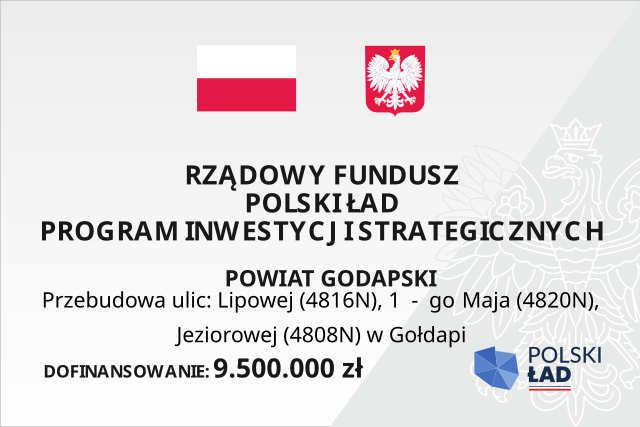 Przebudowa drogi powiatowej nr 4820N – ulica 1 Maja w Gołdapi
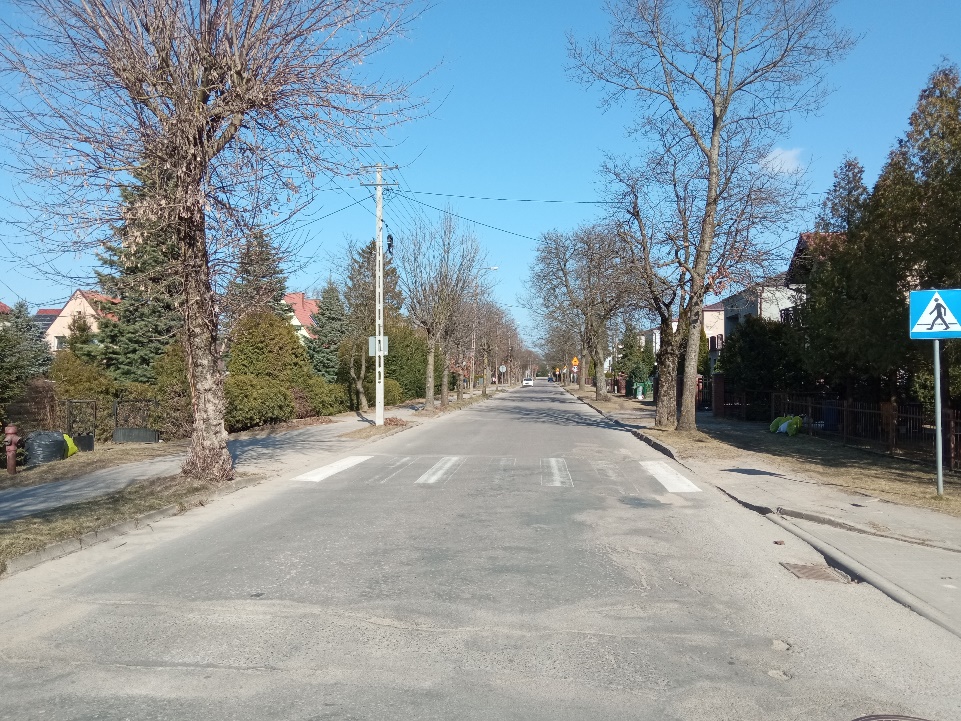 W TRAKCIE REALZIACJI
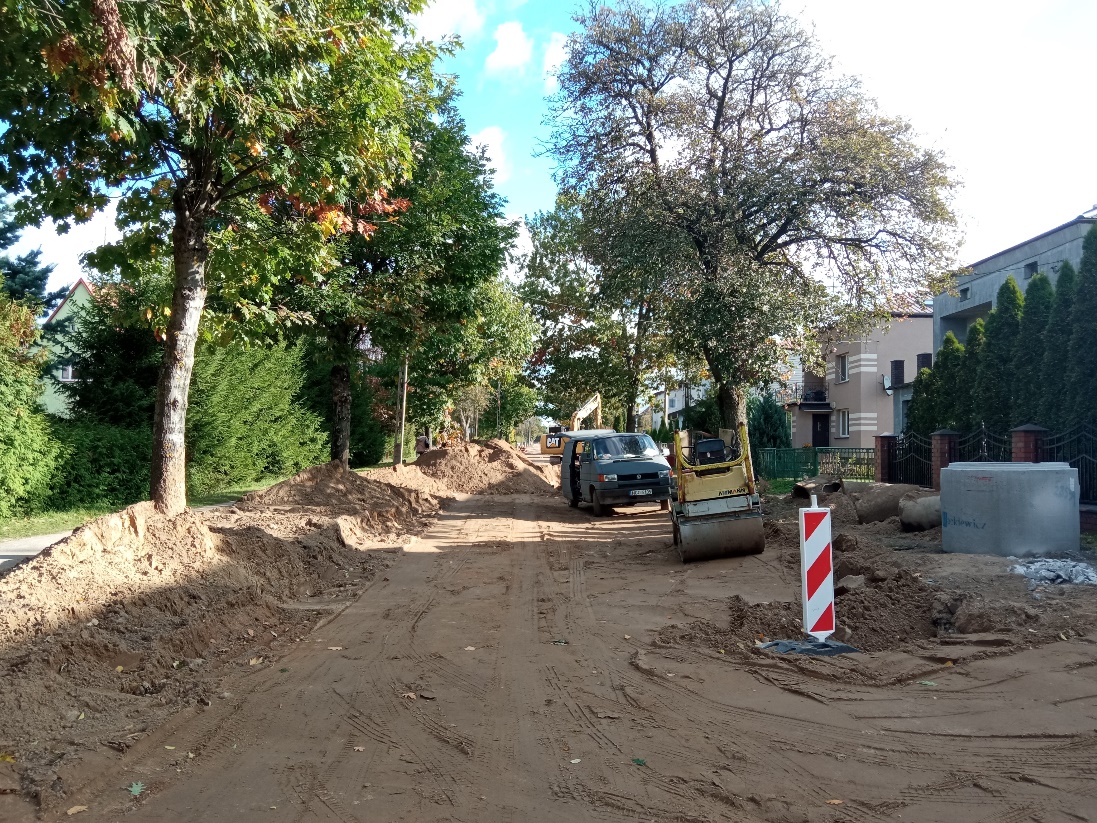 PRZED REALIZACJĄ
Przebudowa drogi powiatowej nr 4816N ulica Lipowa w Gołdapi
Przed realizacją
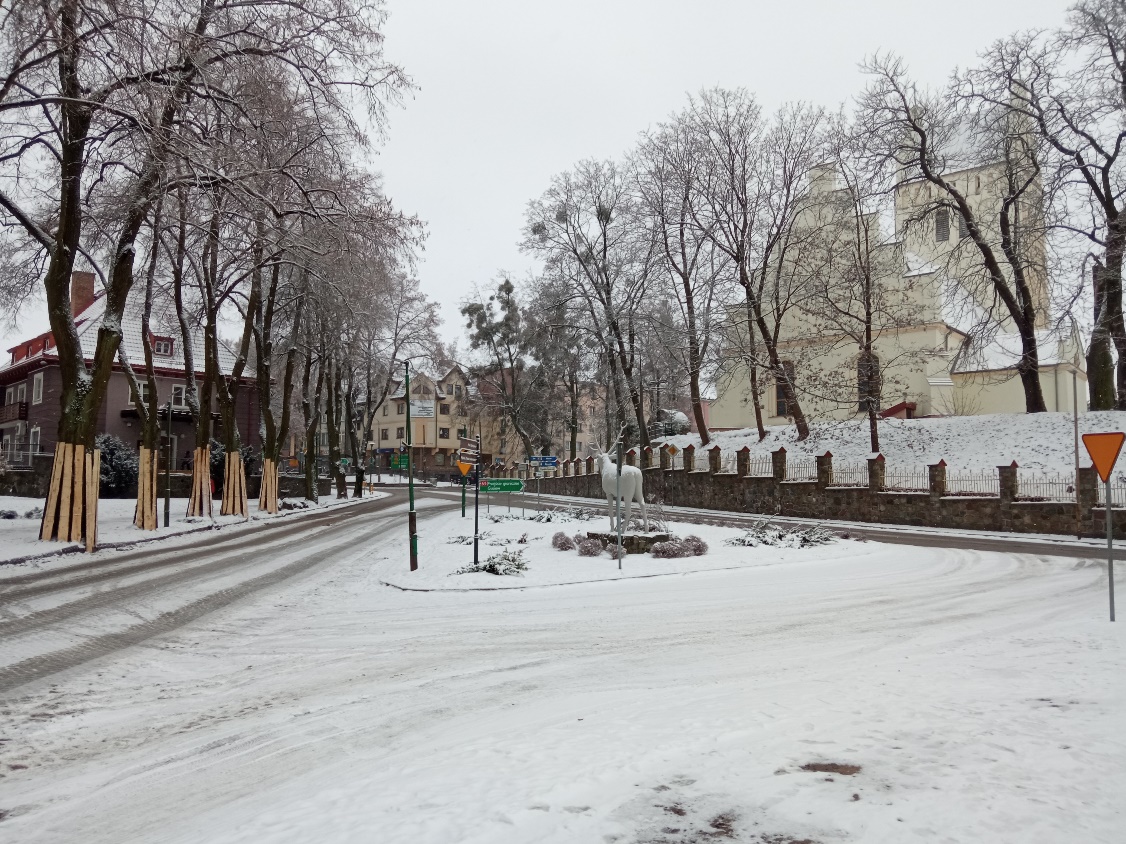 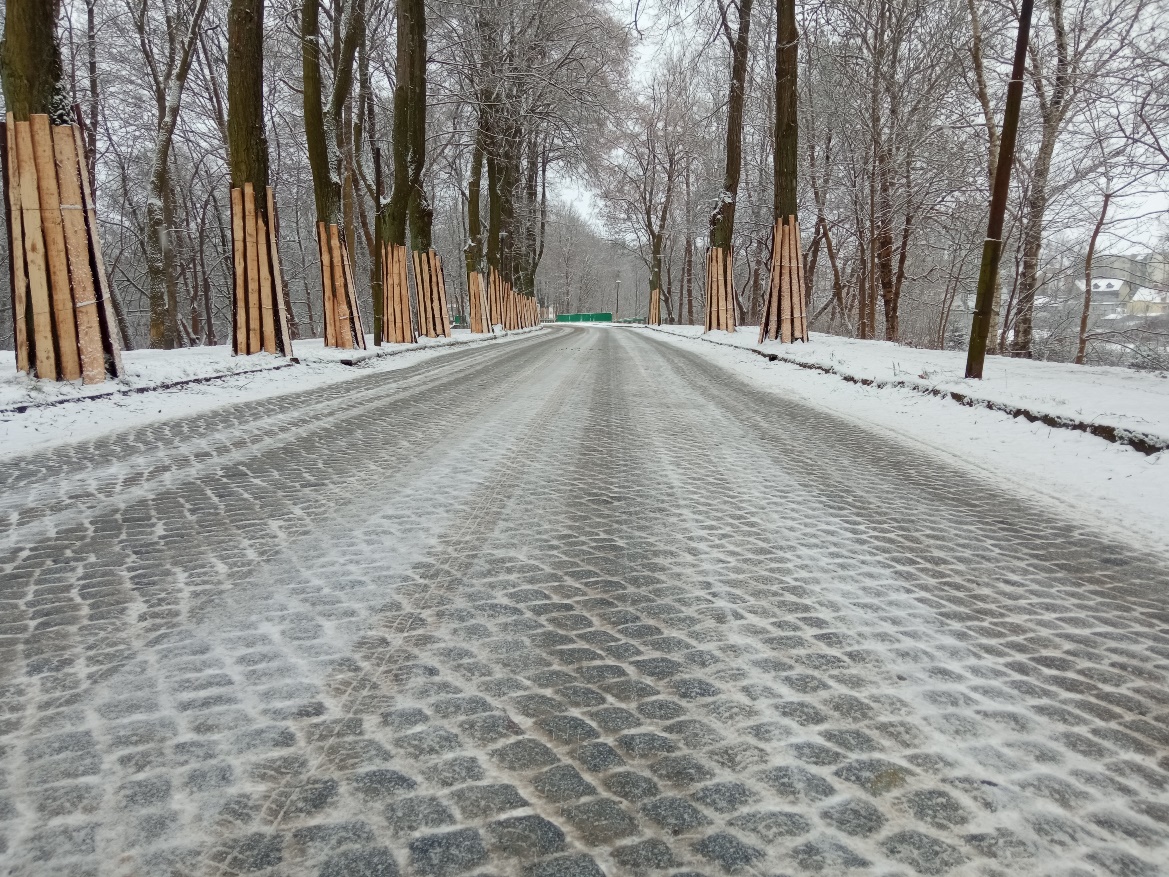 Przebudowa drogi powiatowej nr 4808N ulica Jeziorowa w Gołdapi
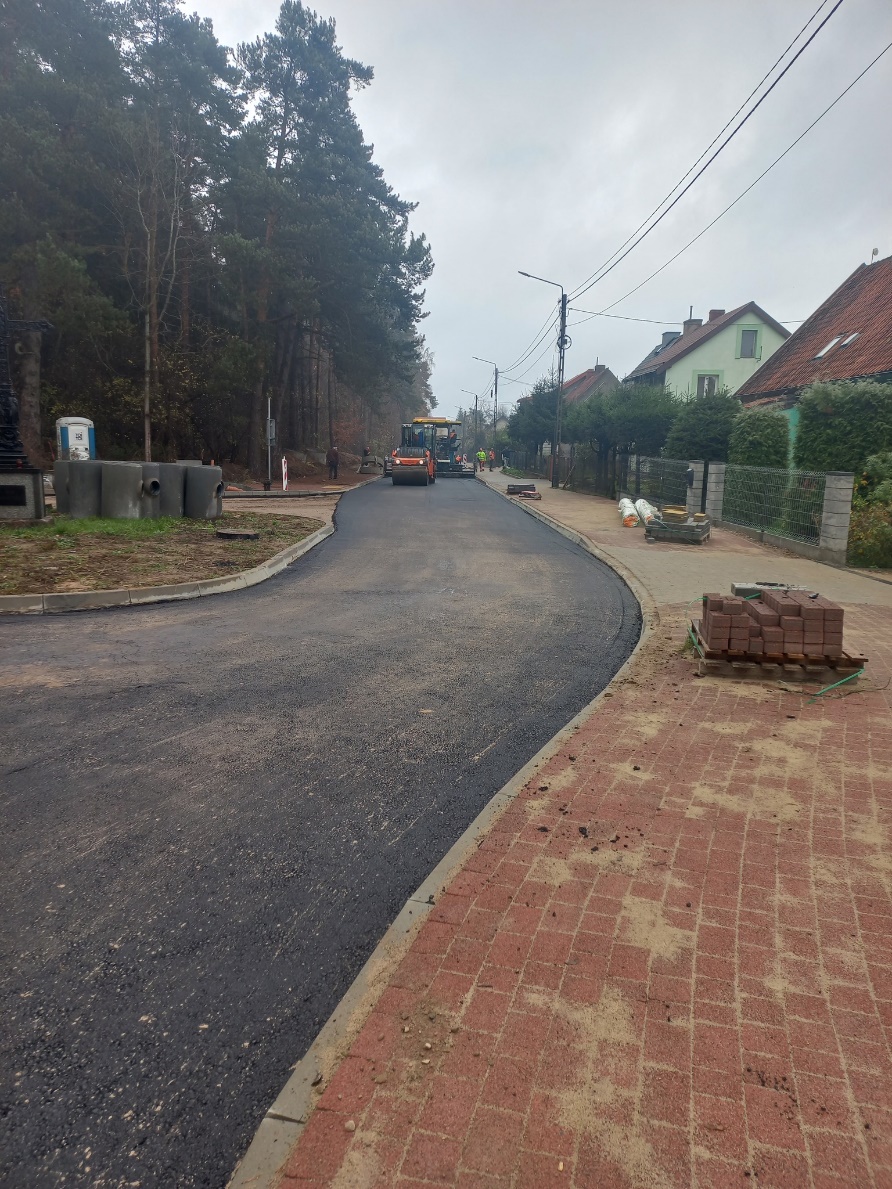 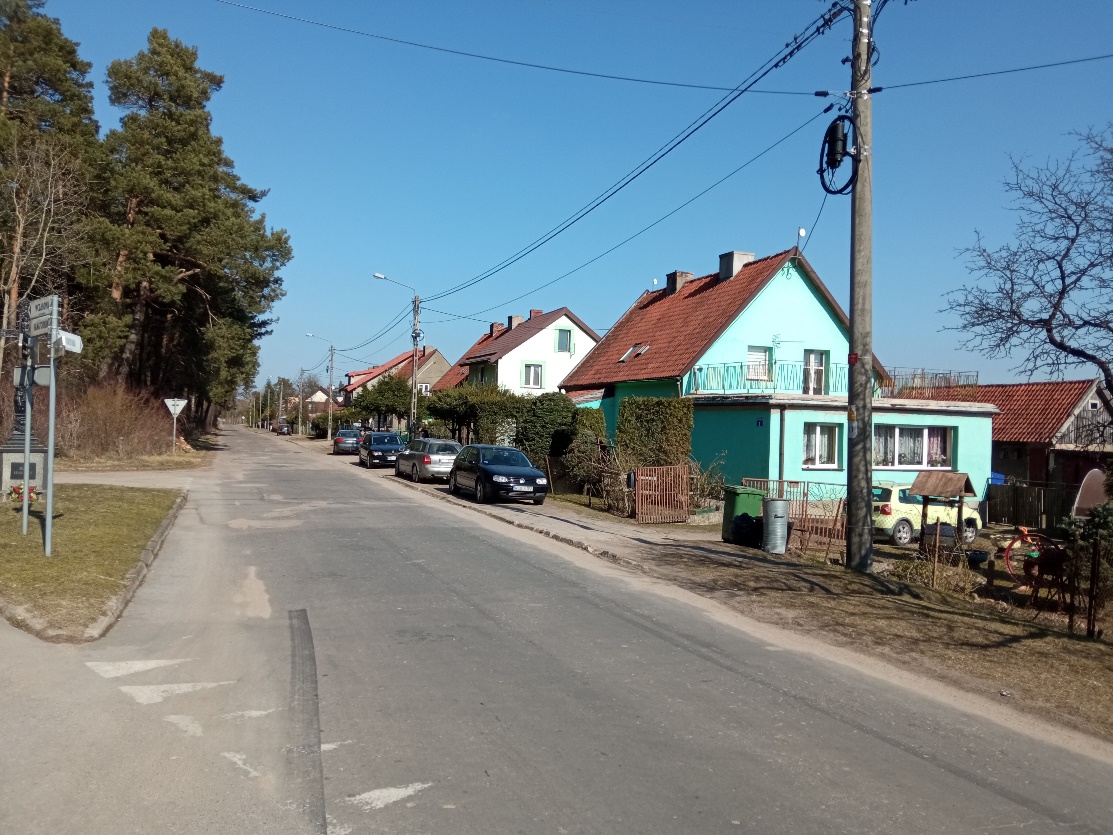 PRZED REALIZACJĄ
W TRAKCIE REALIZACJI
W  ramach Rządowego Funduszu Polski Ład: Program Inwestycji Strategicznych – edycja II, Powiat Gołdapski otrzymał dofinansowanie           w wysokości 10 808 844,40 zł (95% wartości zadania) na modernizację dróg powiatowych         o łącznej długości około 20 km tj.:
- nr 1815N na odcinku Jagiele – Żabin,
- nr 1794N na odcinku DK65 – Babki – Żelazki,
- nr 1902N Boćwiński Młyn,
- nr 1790N na odcinku od skrzyżowania z drogą powiatową nr 1879N – Kowalki – Rudzie,
- nr 1772N na odcinku od skrzyżowania z drogą powiatową nr 1734N – Lisy – Mieczkówka – Kierzki.
Droga powiatowa nr 1815N na odcinku Jagiele – Żabin
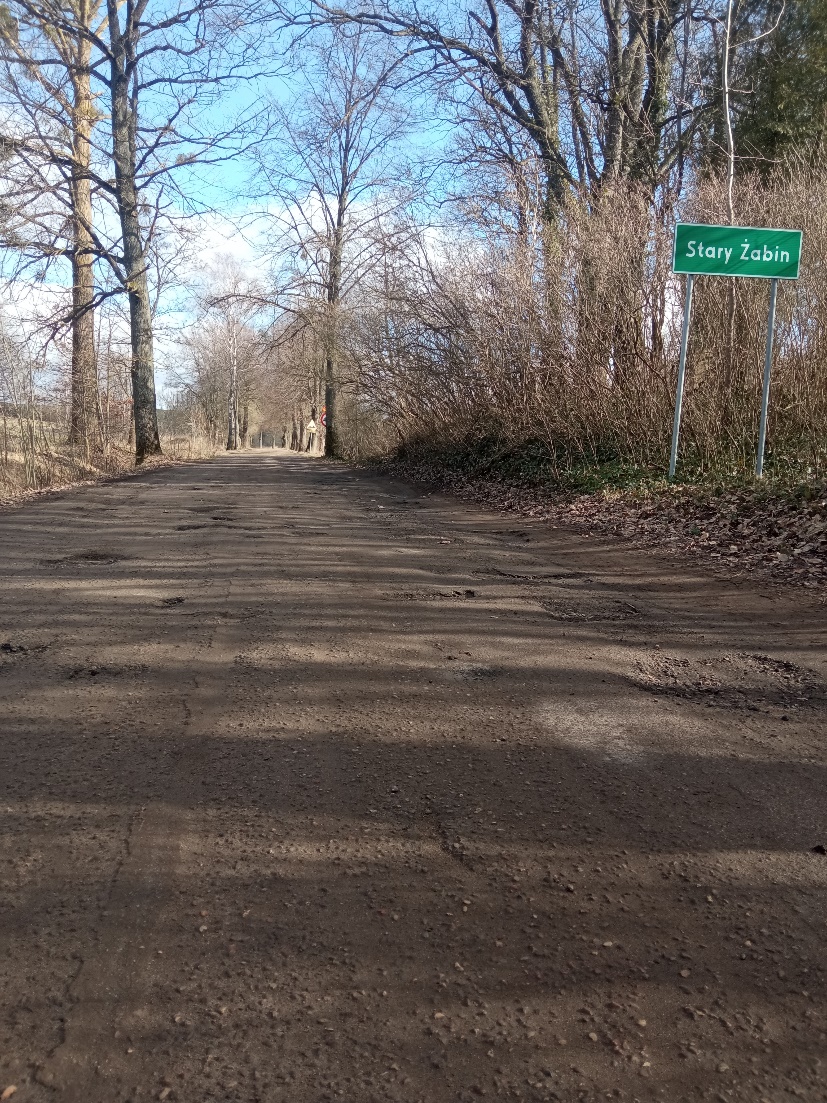 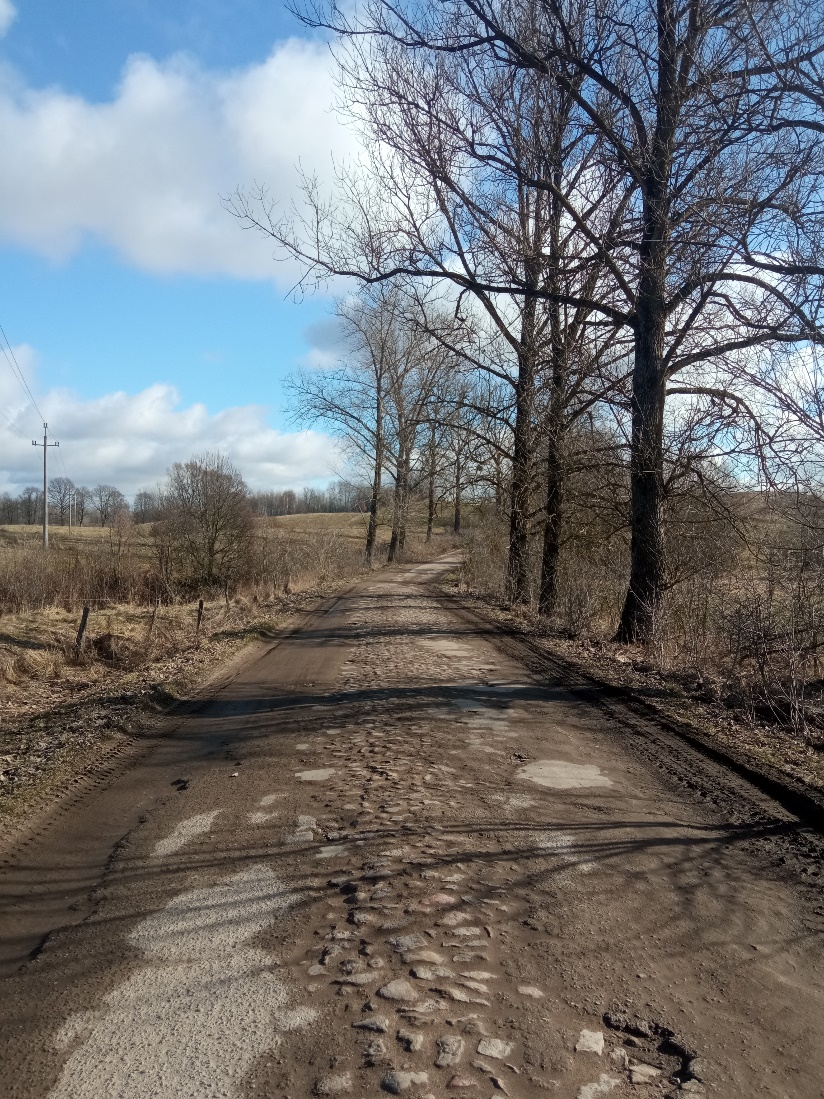 Droga powiatowa nr 1794N na odcinku DK65 – Babki – Żelazki
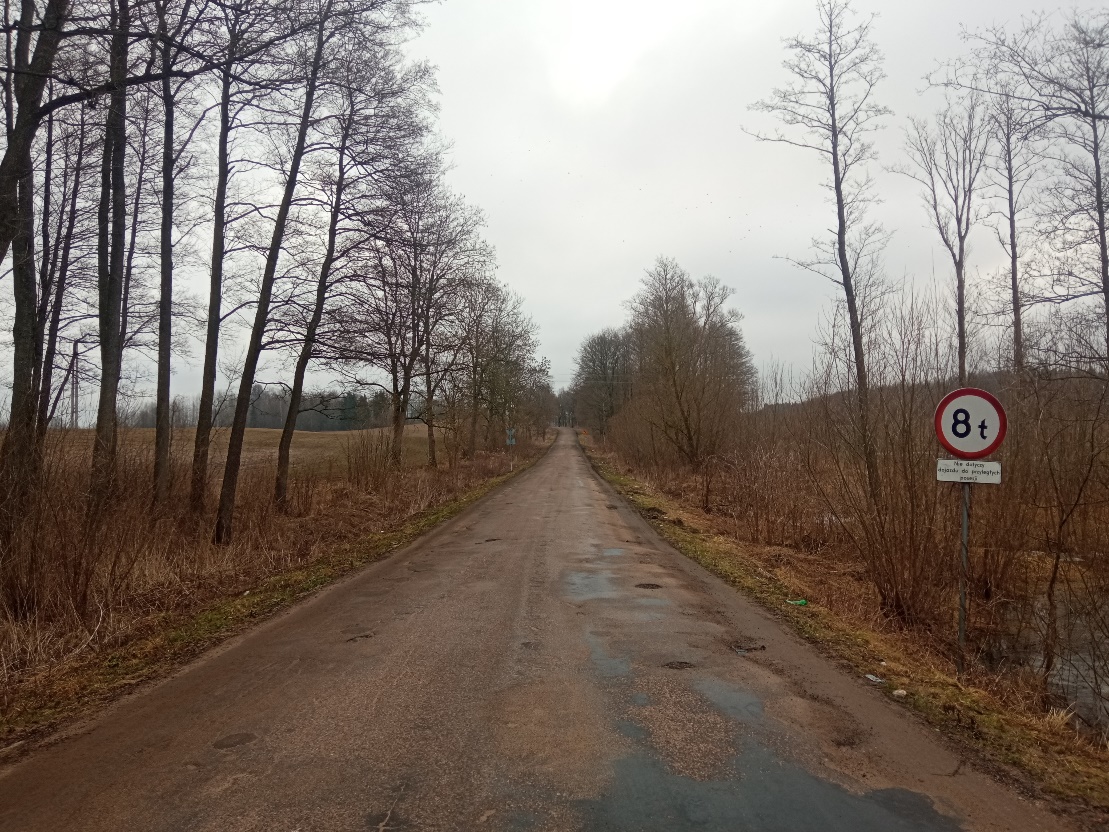 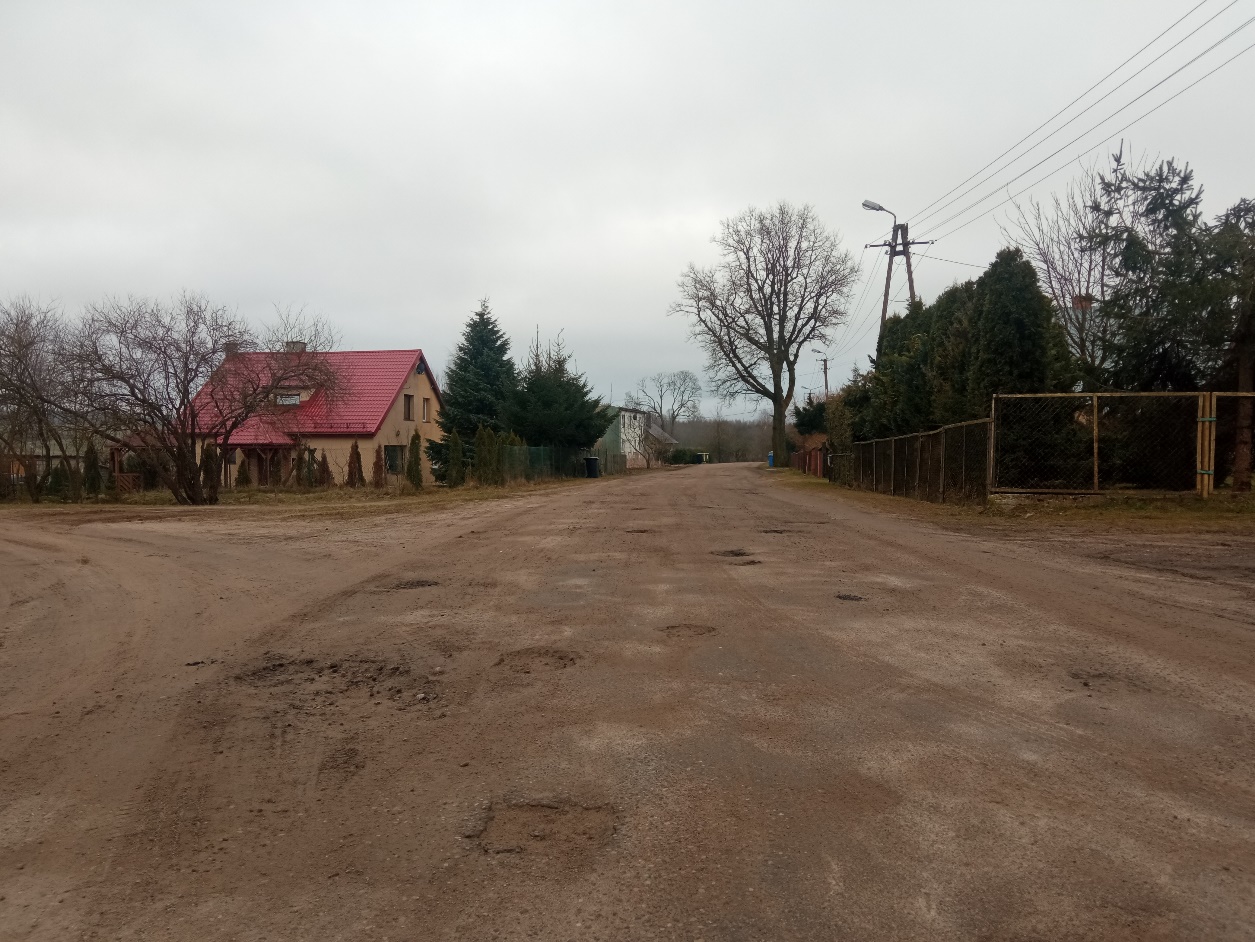 Droga powiatowa nr 1902N Boćwiński Młyn
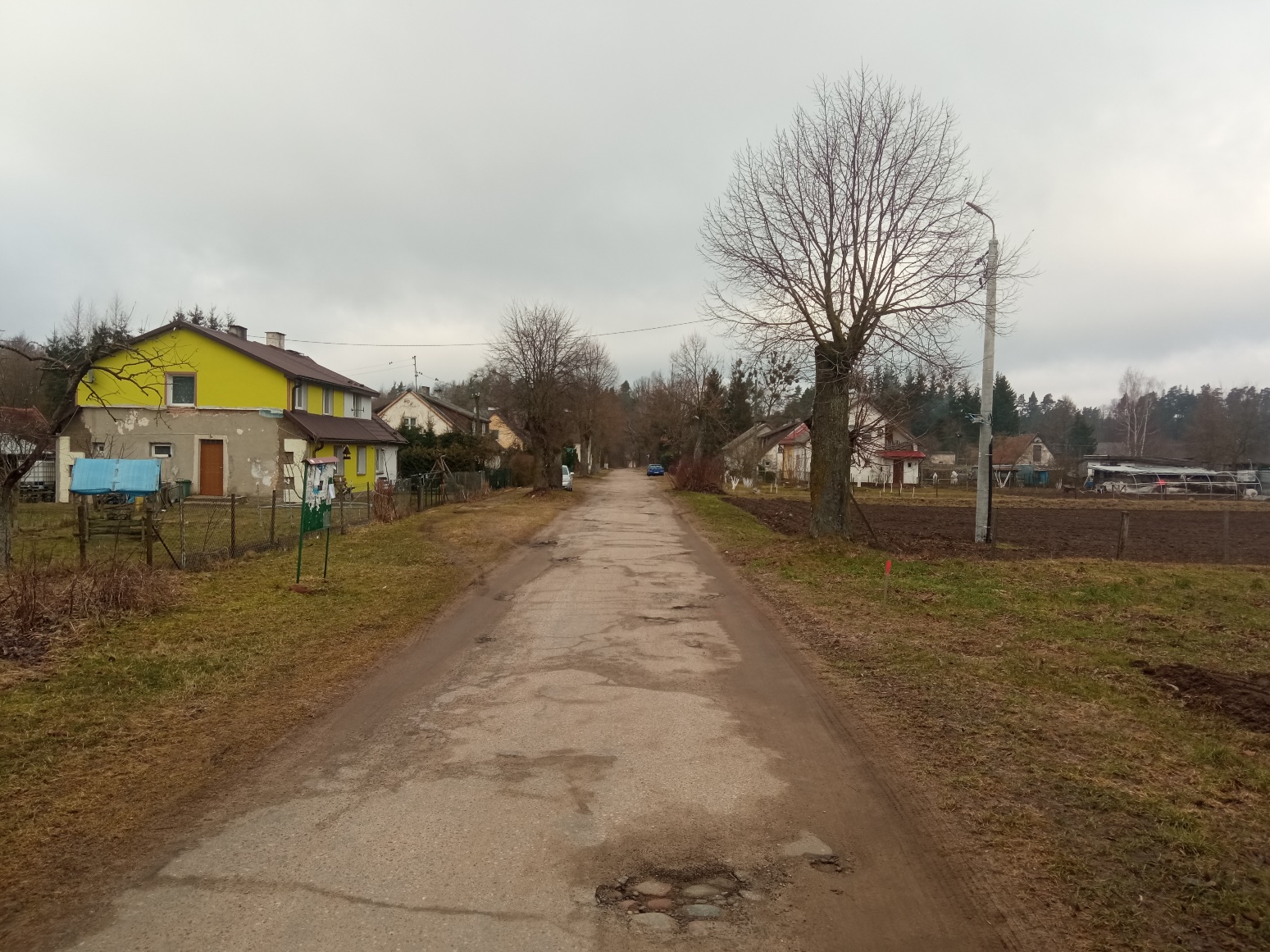 Droga powiatowa nr 1790N na odcinku 
od skrzyżowania z drogą powiatową nr 1879N – Kowalki – Rudzie
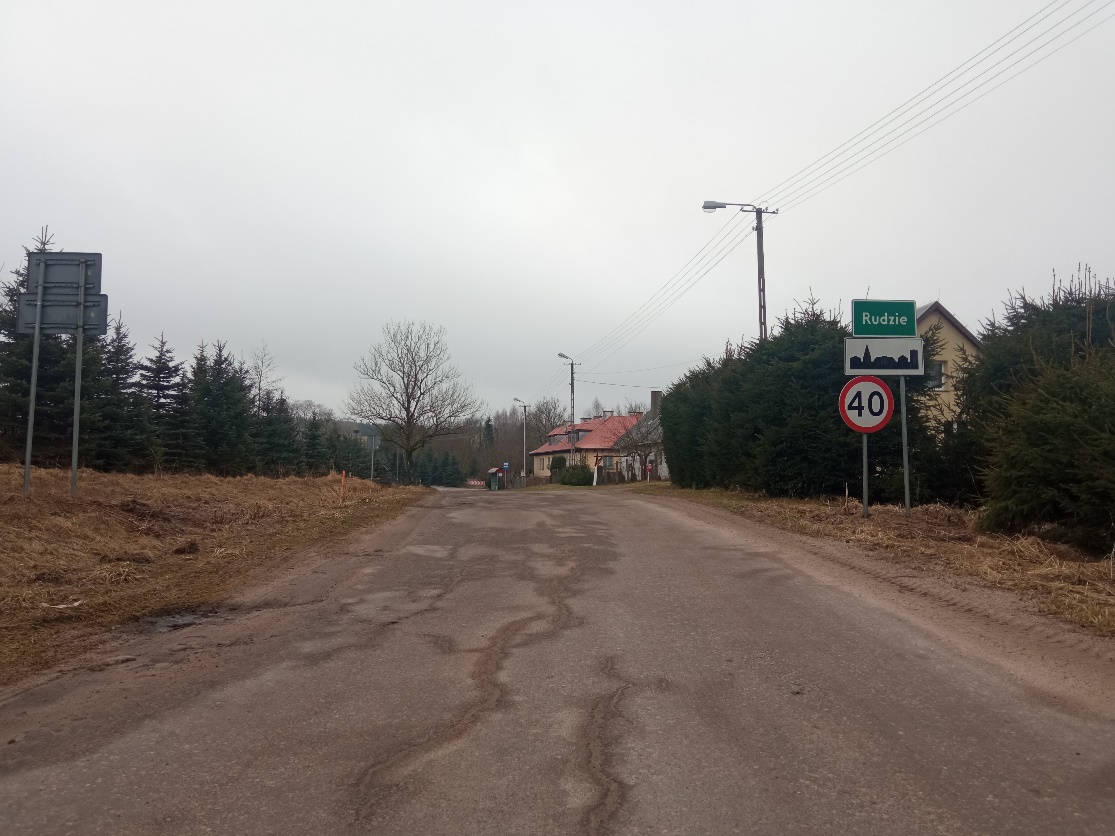 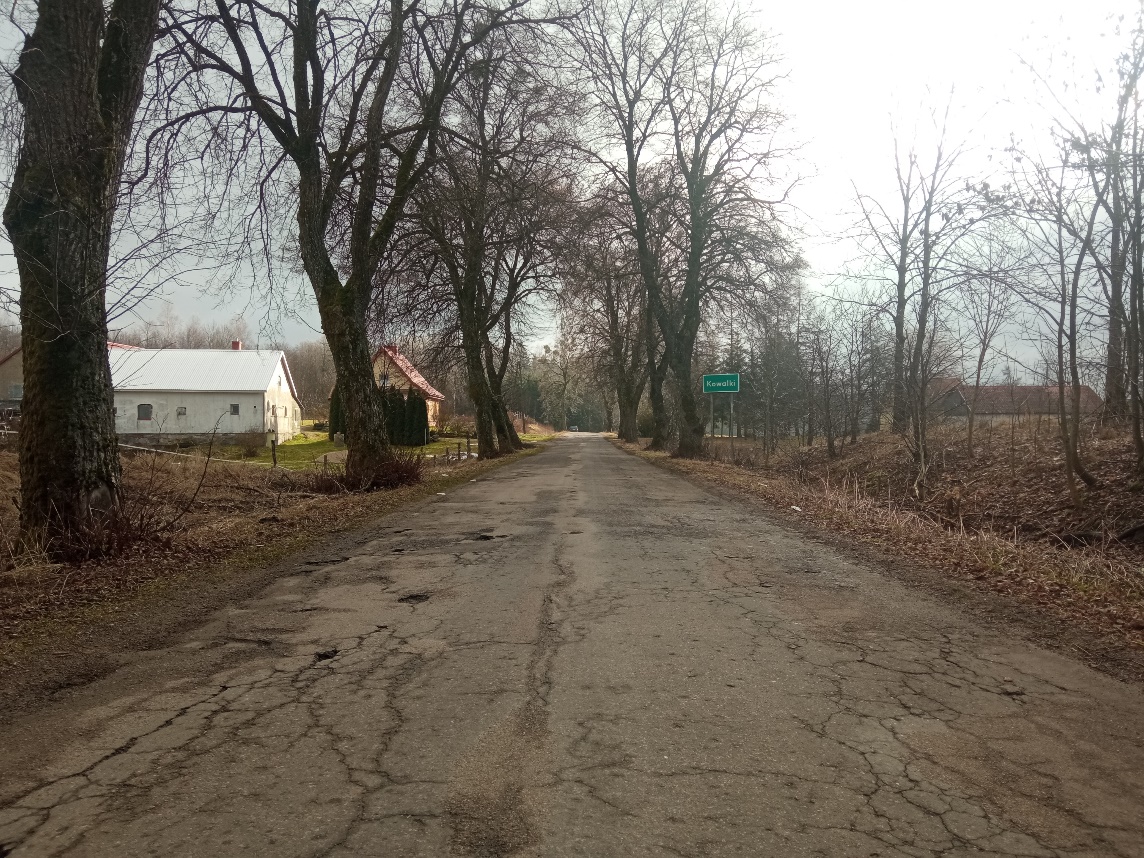 Droga powiatowa nr  1772N na odcinku 
od skrzyżowania z drogą powiatową nr 1734N
 – Lisy – Mieczkówka – Kierzki.
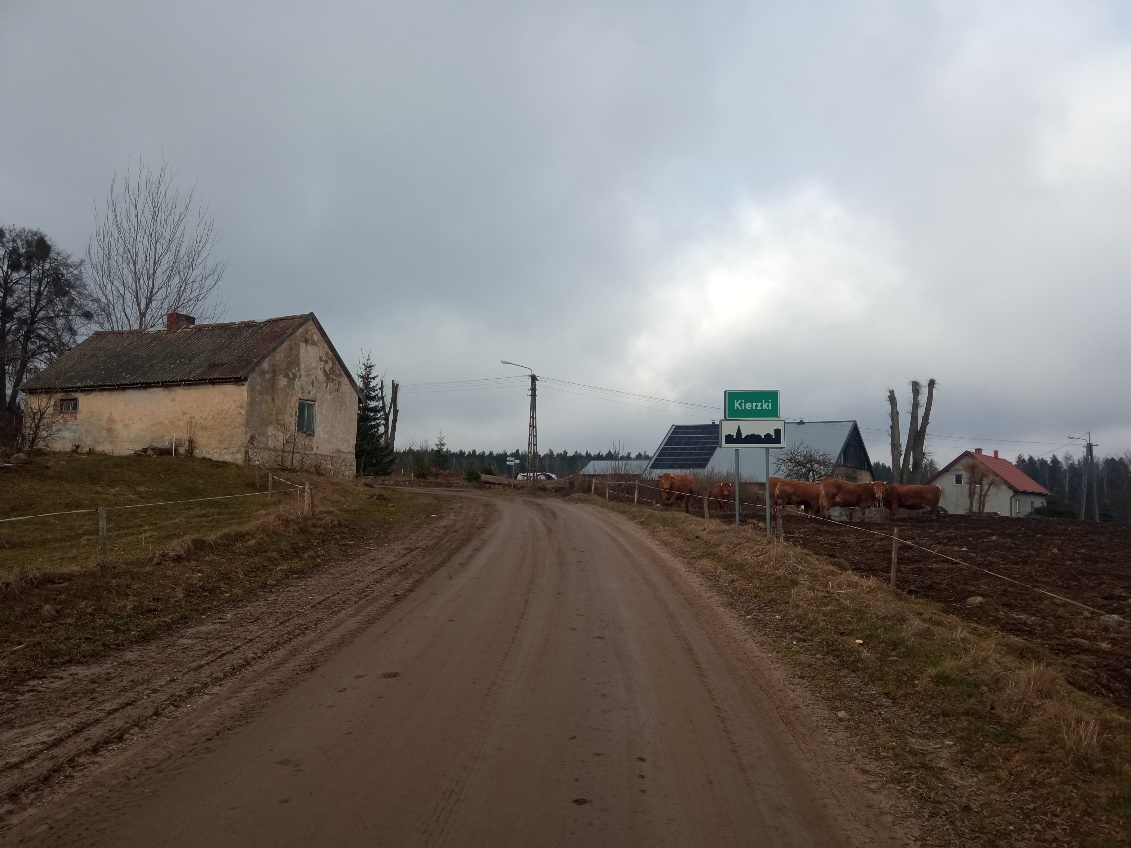 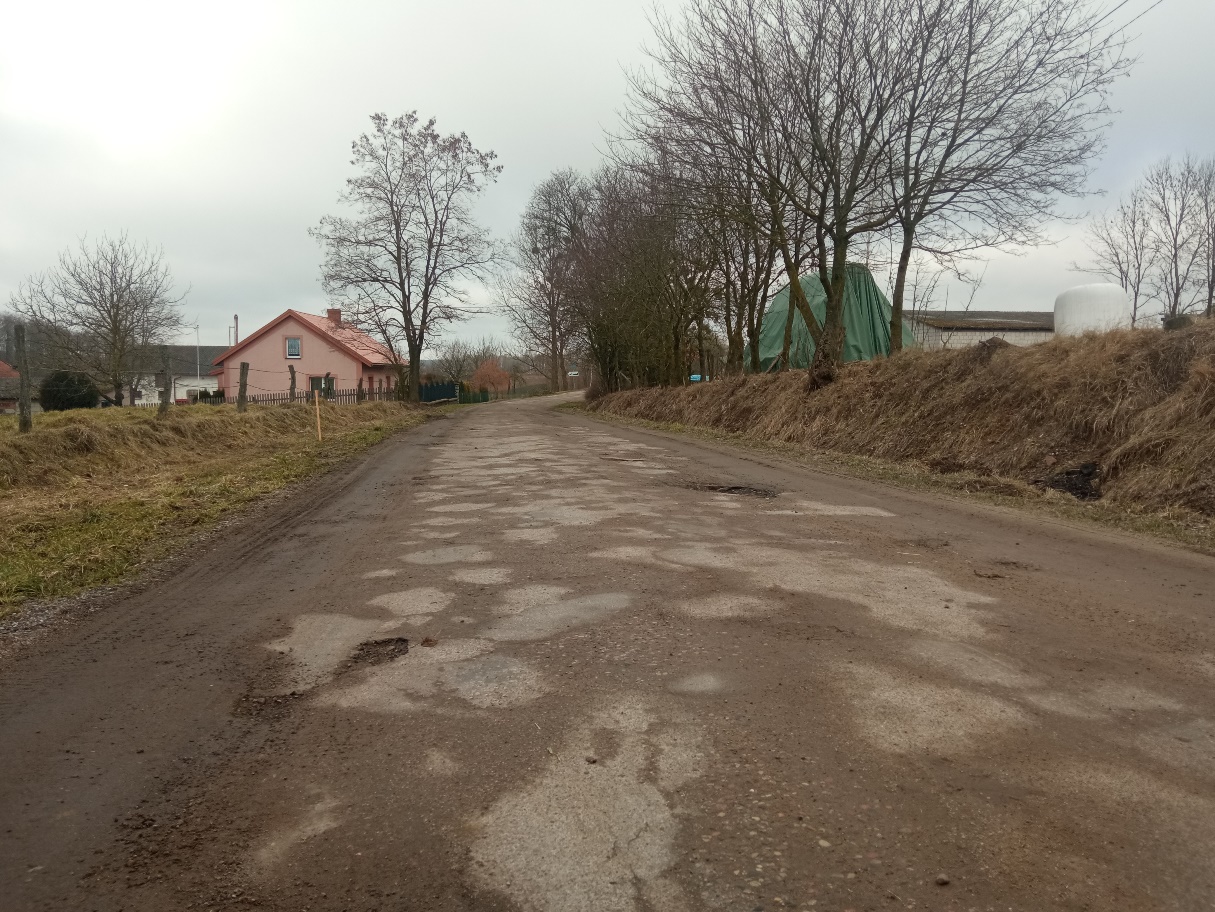 W ramach Rządowego Funduszu Polski Ład: Program Inwestycji Strategicznych – edycja III PGR, Powiat Gołdapski otrzymał dofinansowanie w wysokości 4 857 148,30zł (98% wartości zadania) na modernizację niżej wymienionych dróg powiatowych: 

 nr 4801N ul. Armii Krajowej,

 nr 4833N ul. Emilii Plater,

 nr 4812N ul. Kościuszki,

 nr 4837N ul. Reymonta,

 nr 1784N Jagoczany – Audyniszki o dł. ok. 3,00 km.
Droga powiatowa nr 4801N ulica Armii Krajowej w Gołdapi
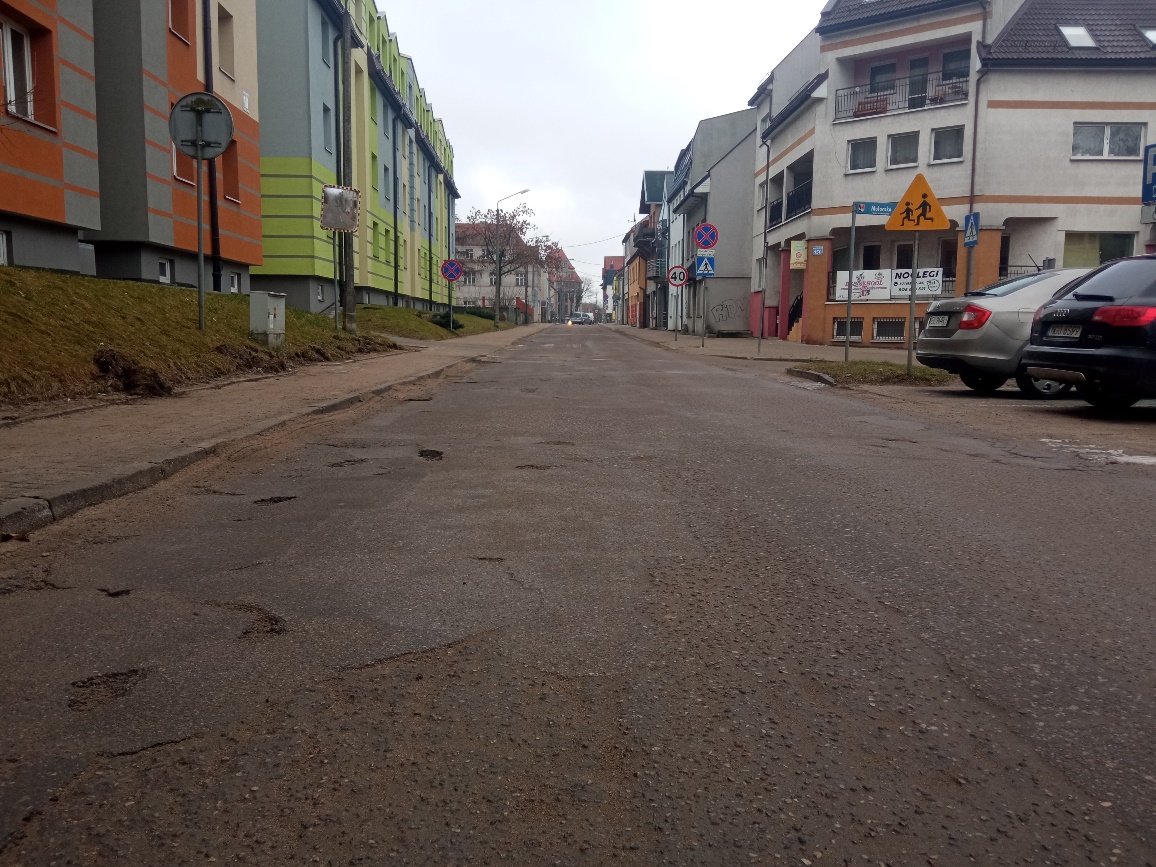 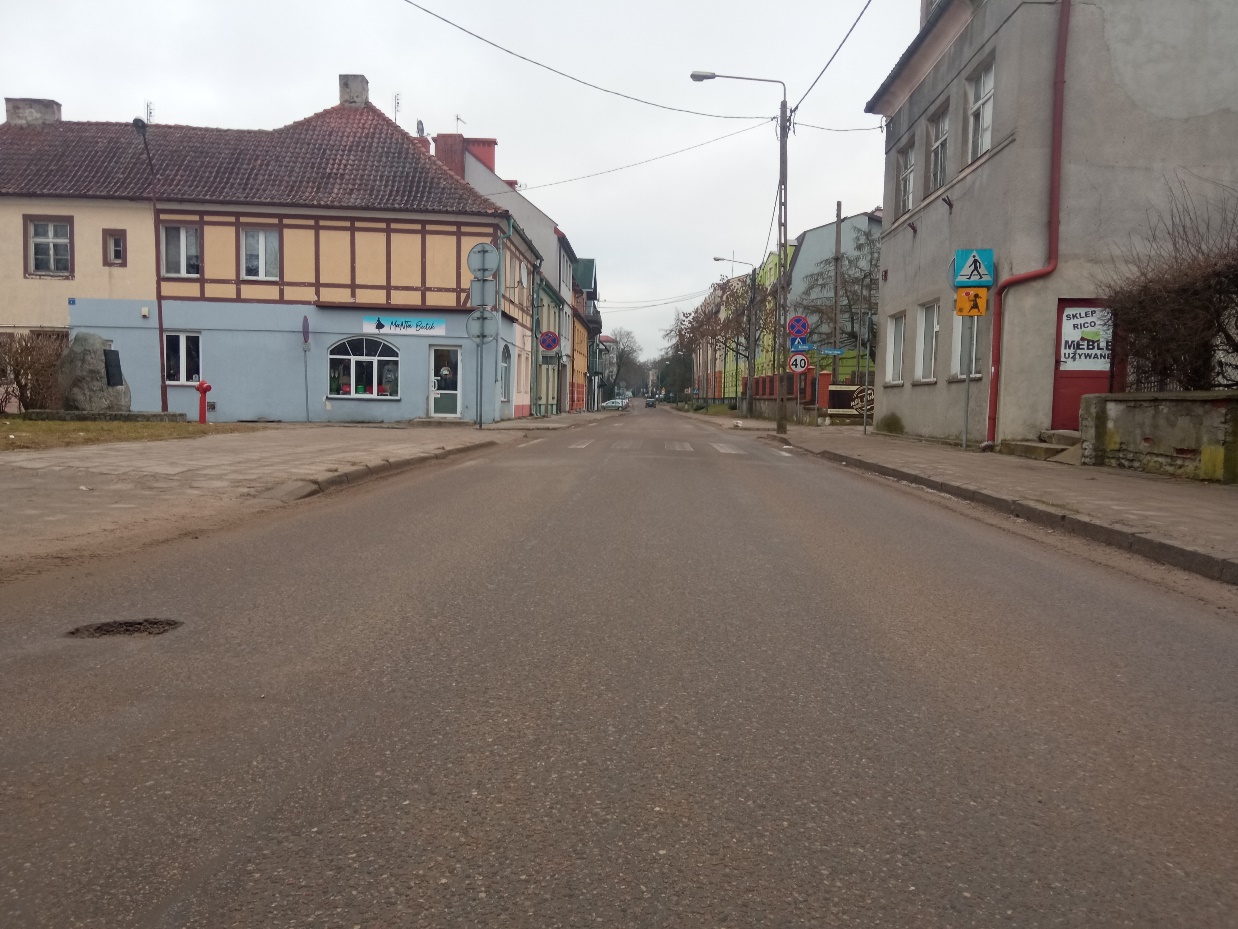 Droga powiatowa nr 4833N ul. Emilii Plater w Gołdapi
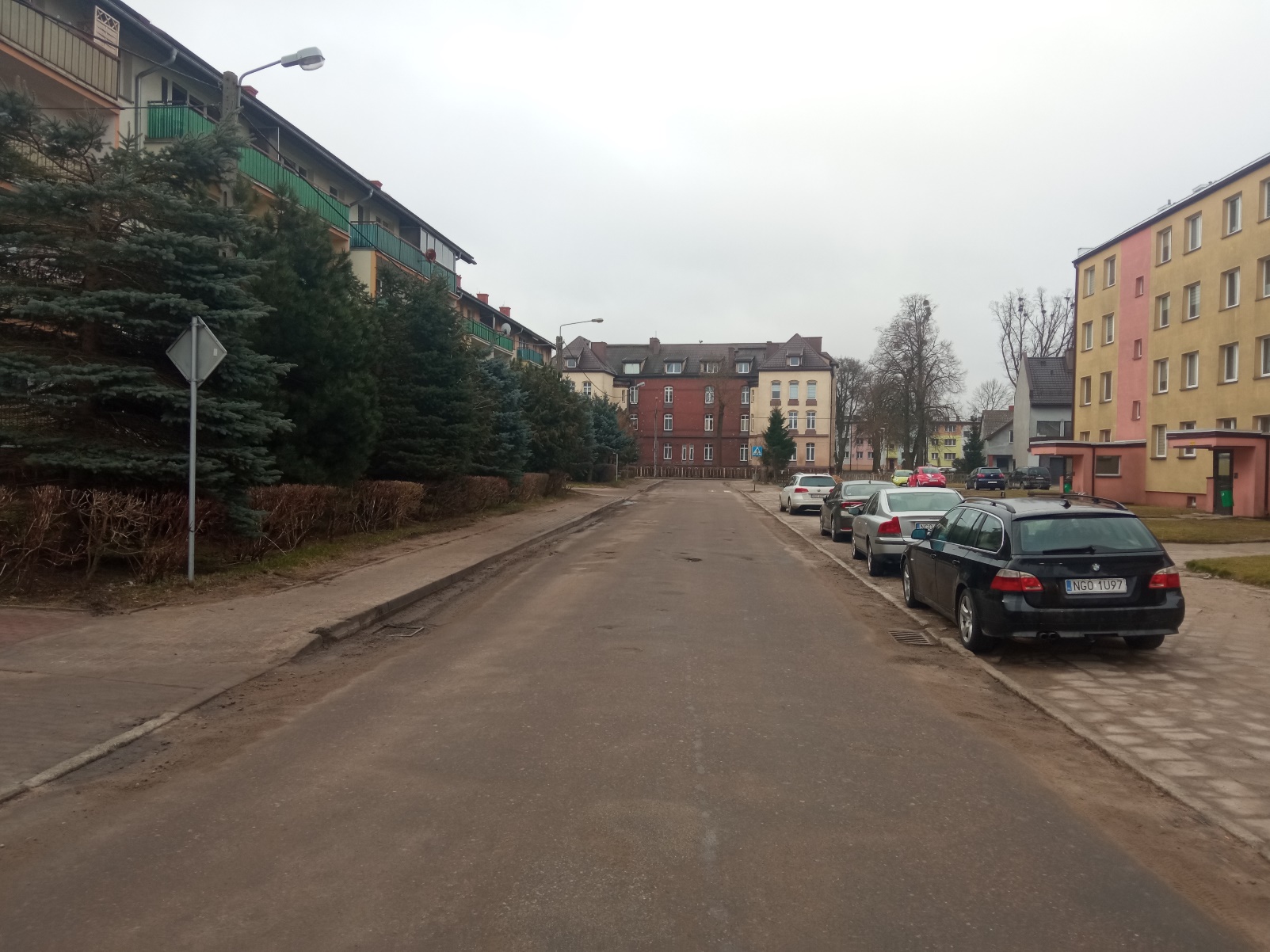 Droga powiatowa nr 4812N ul. Kościuszki w Gołdapi
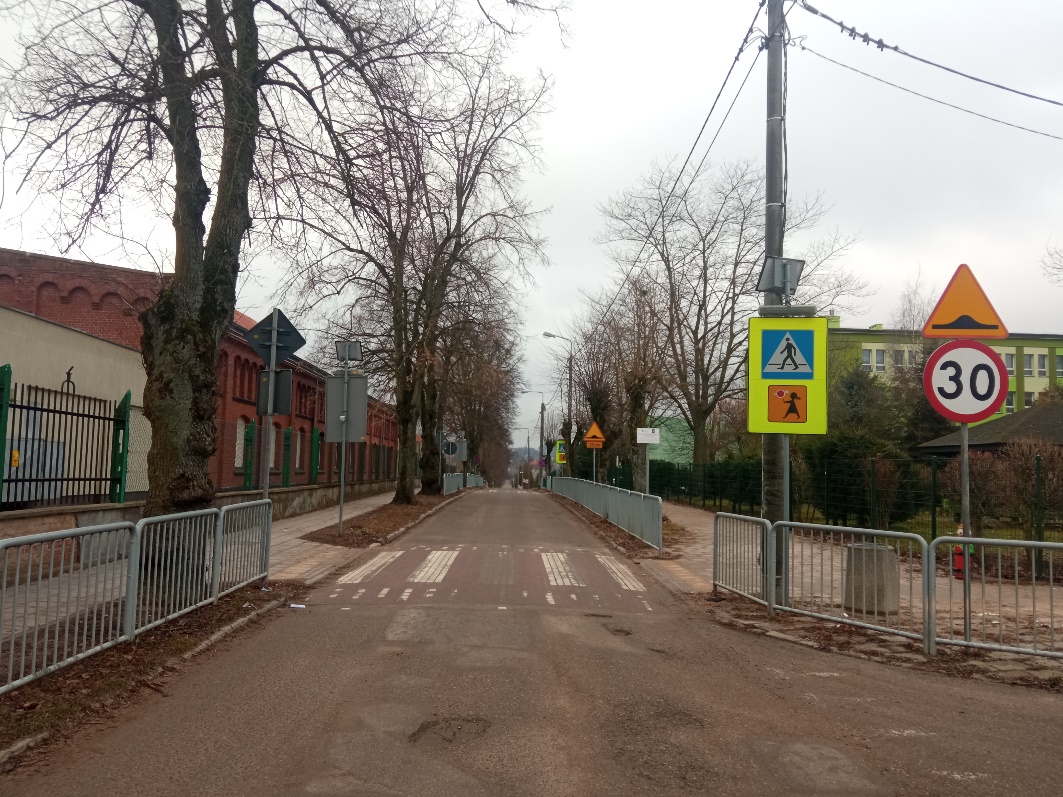 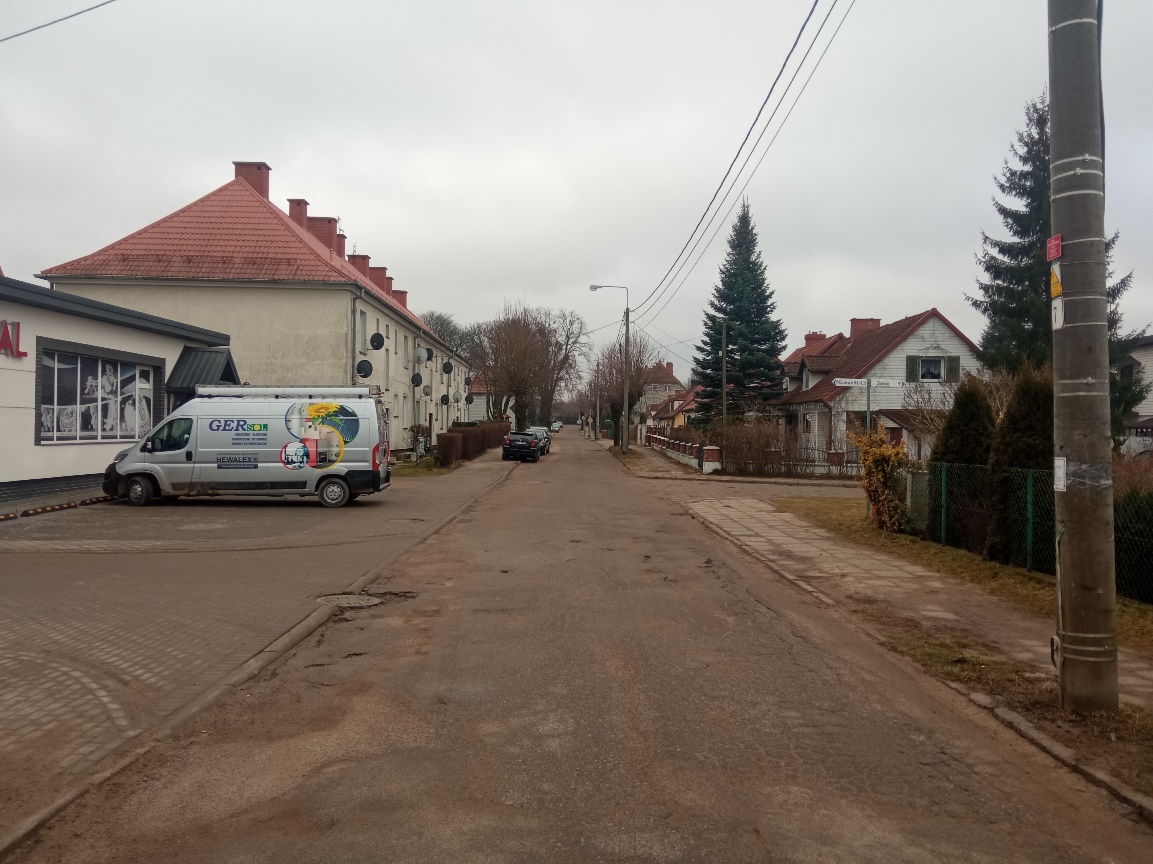 Droga powiatowa nr 4837N ul. Reymonta w Gołdapi
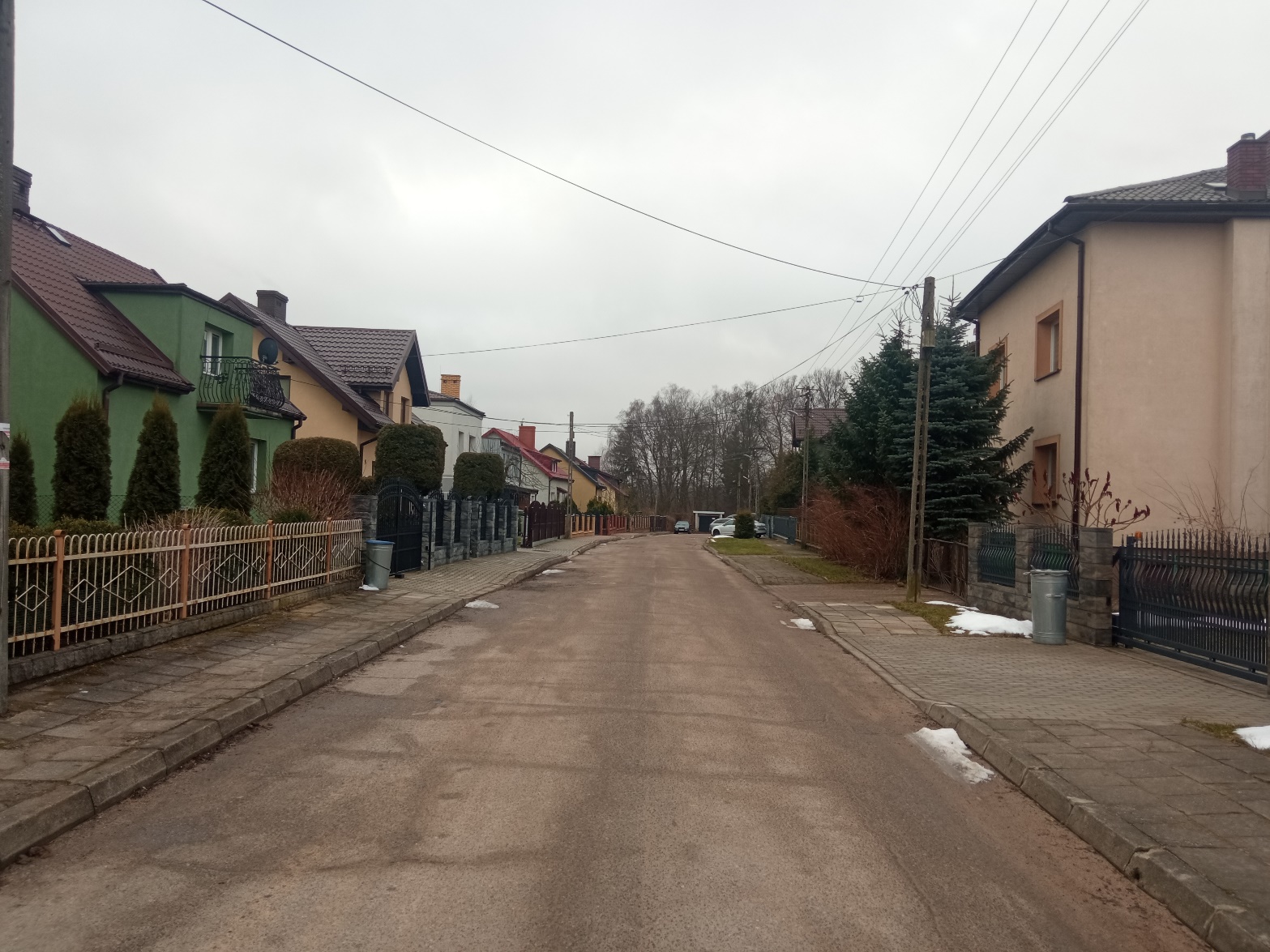 Droga powiatowa nr 1784N na odcinku Jagoczany – Audyniszki
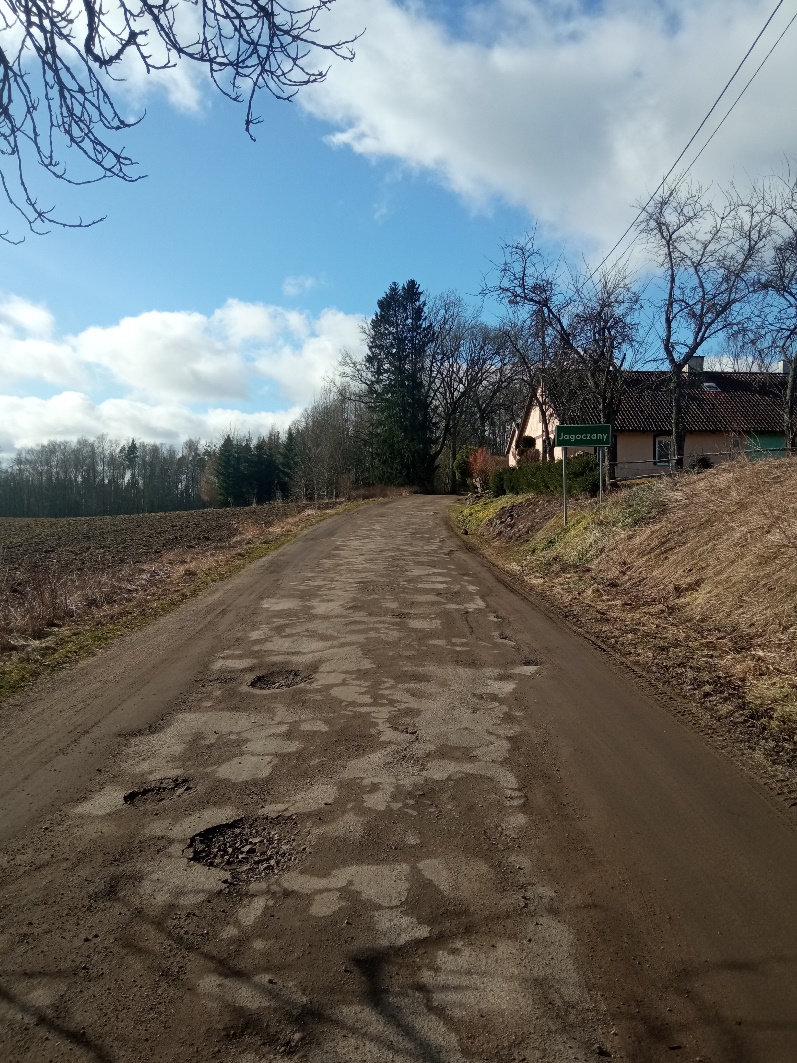 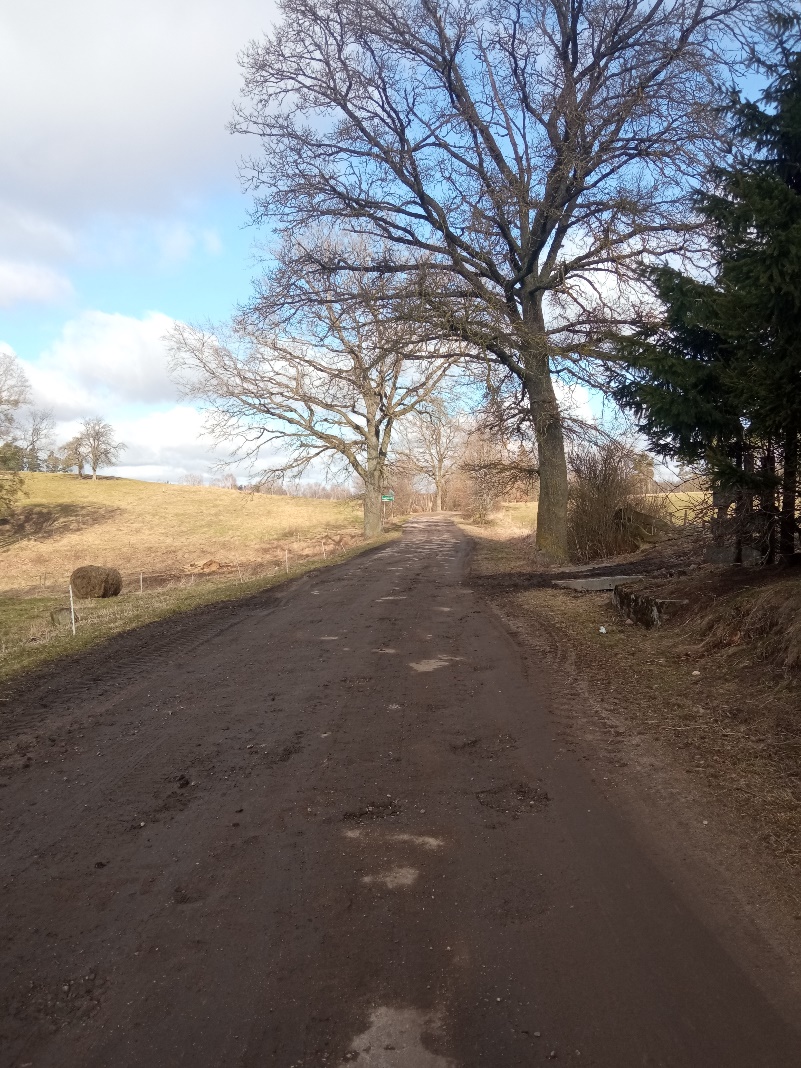 Zakup piaskarki samozaładowczej do ciągnika rolniczego
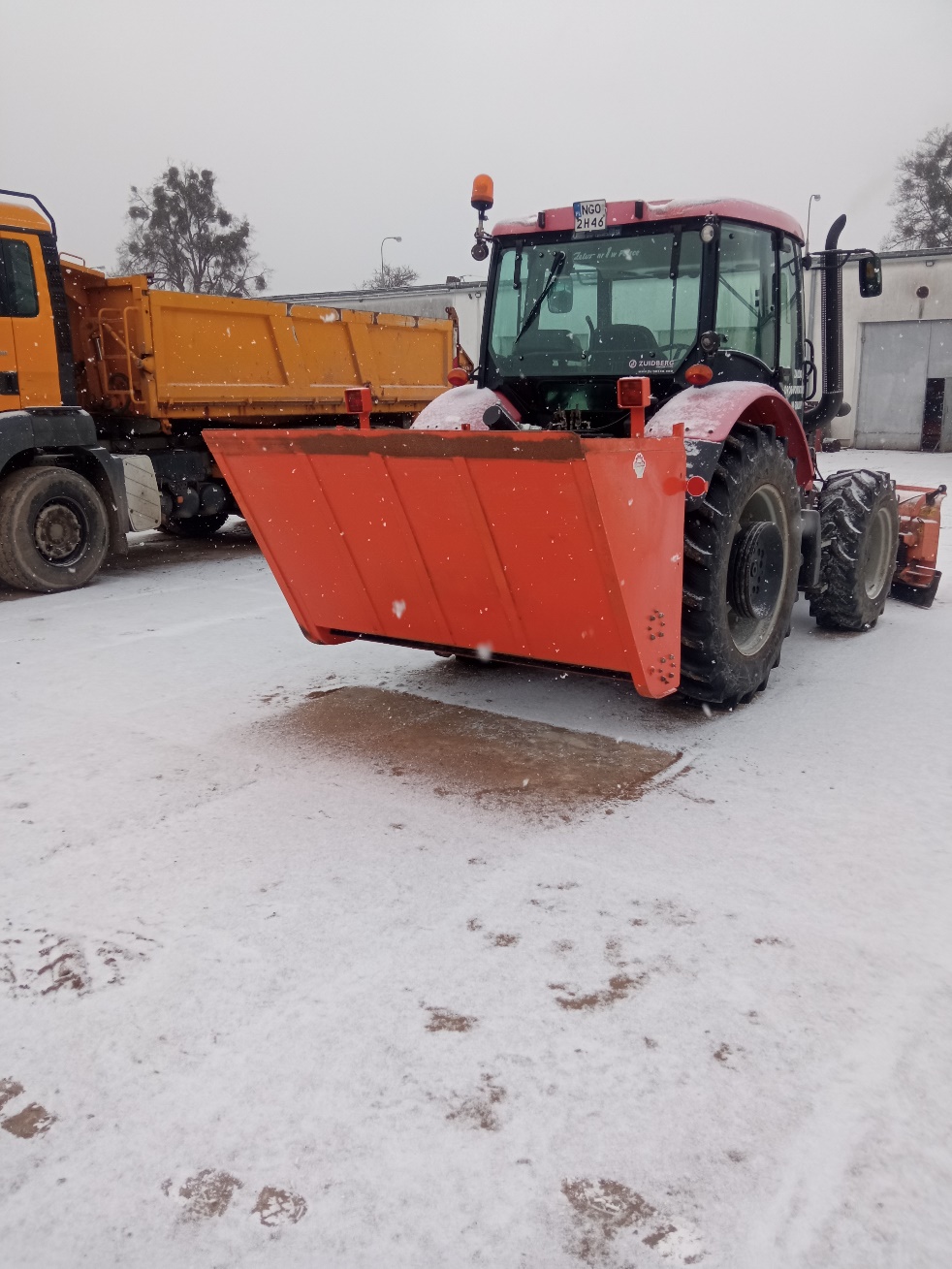 Chcąc zwiększyć wydajność prac Zarządu Dróg Powiatowych w Gołdapi niezbędnym jest wyposażenie jednostki w następujący sprzęt i kadrę
Zwiększenie etatów pracowników fizycznych o 8 osób;
Zakup trzech sztuk Jednostek sprzętowych – samochodów ciężarowych z pługami, piaskarkami;
Zakup koparko-ładowarki lub koparki obrotowej
Zakup rębaka;
Zakup maszyny do ścinki poboczy;
Zakup busa 9-cio osobowego;
Budowa magazynu soli/mieszanki piaskowo-solnej;
Budowa wiat garażowych na pojazdy
Kompleksowy remont budynku ZDP